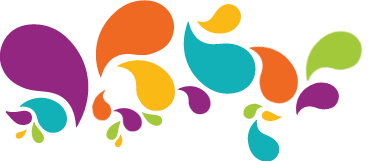 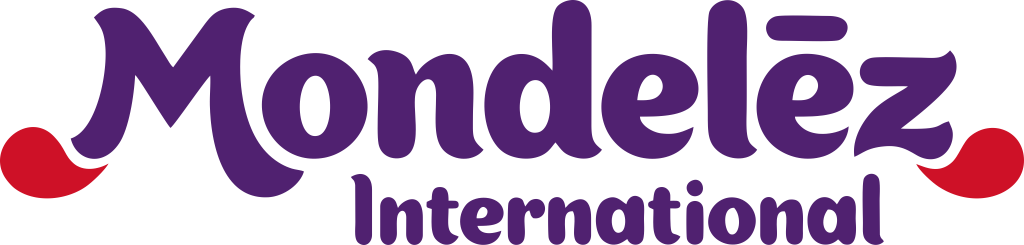 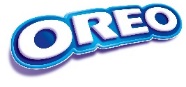 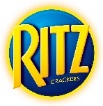 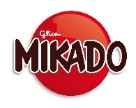 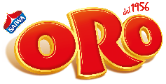 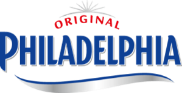 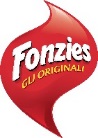 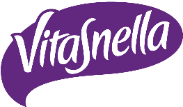 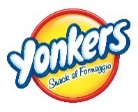 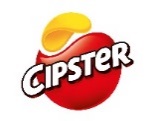 Mercoledì 28 Marzo 2018
Aula K4 -  Ore 14:00 - 18:00
Polo Didattico via Kennedy
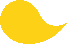 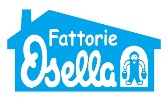 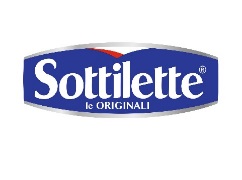 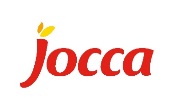 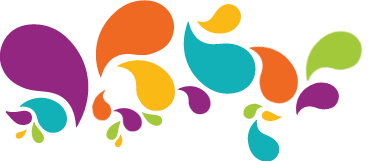 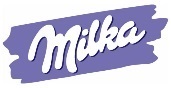 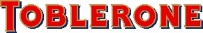 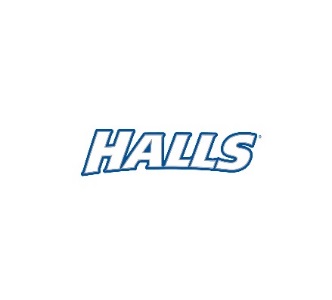 Non perdere l'occasione di scoprire tutte le opportunità di carriera in 
Mondelez International. 

Dopo una breve presentazione della nostra azienda, saremo disponibili per la raccolta dei cv e dei brevi colloqui conoscitivi. 

Se sei interessato a partecipare registrati attraverso www.unipr.it/jobeventi alla voce Portale eventi.

Ti aspettiamo!
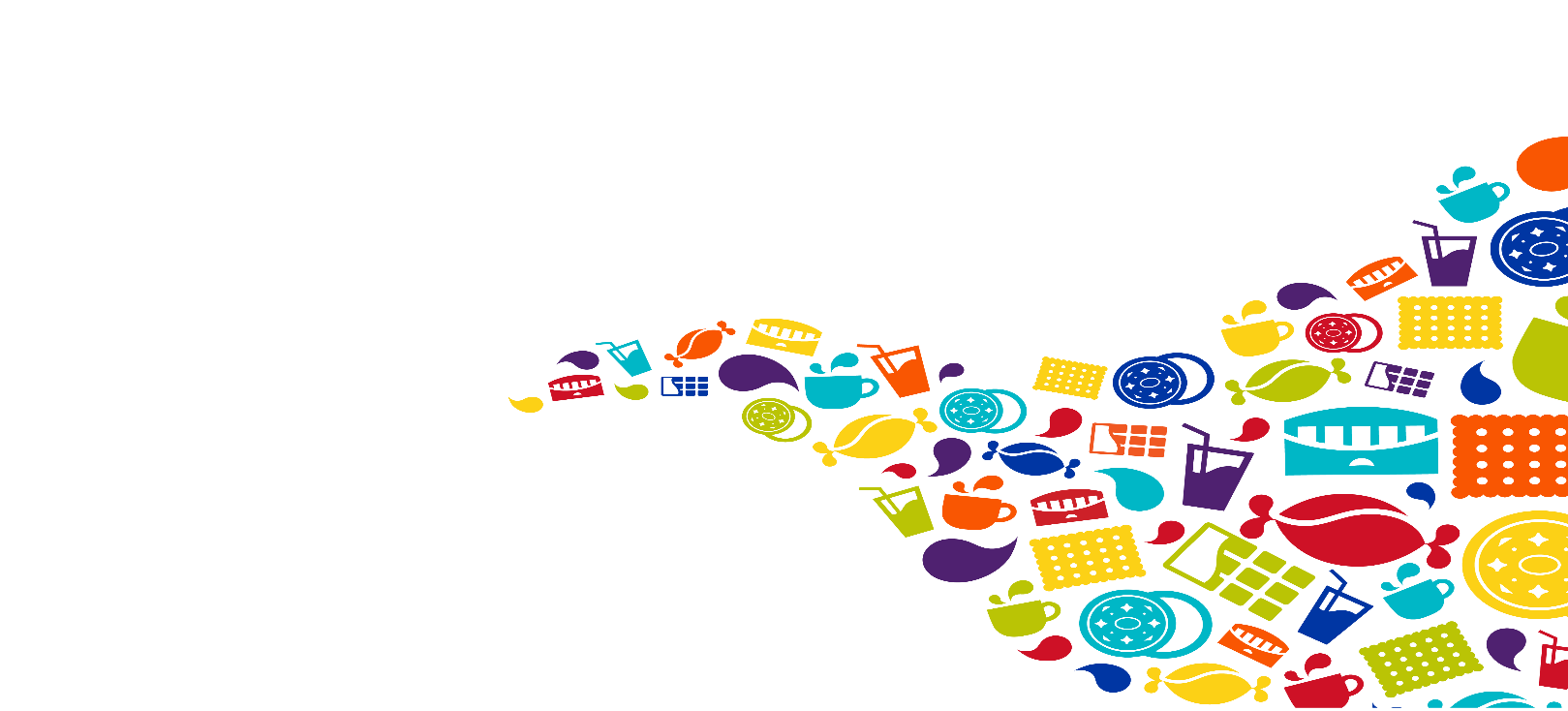